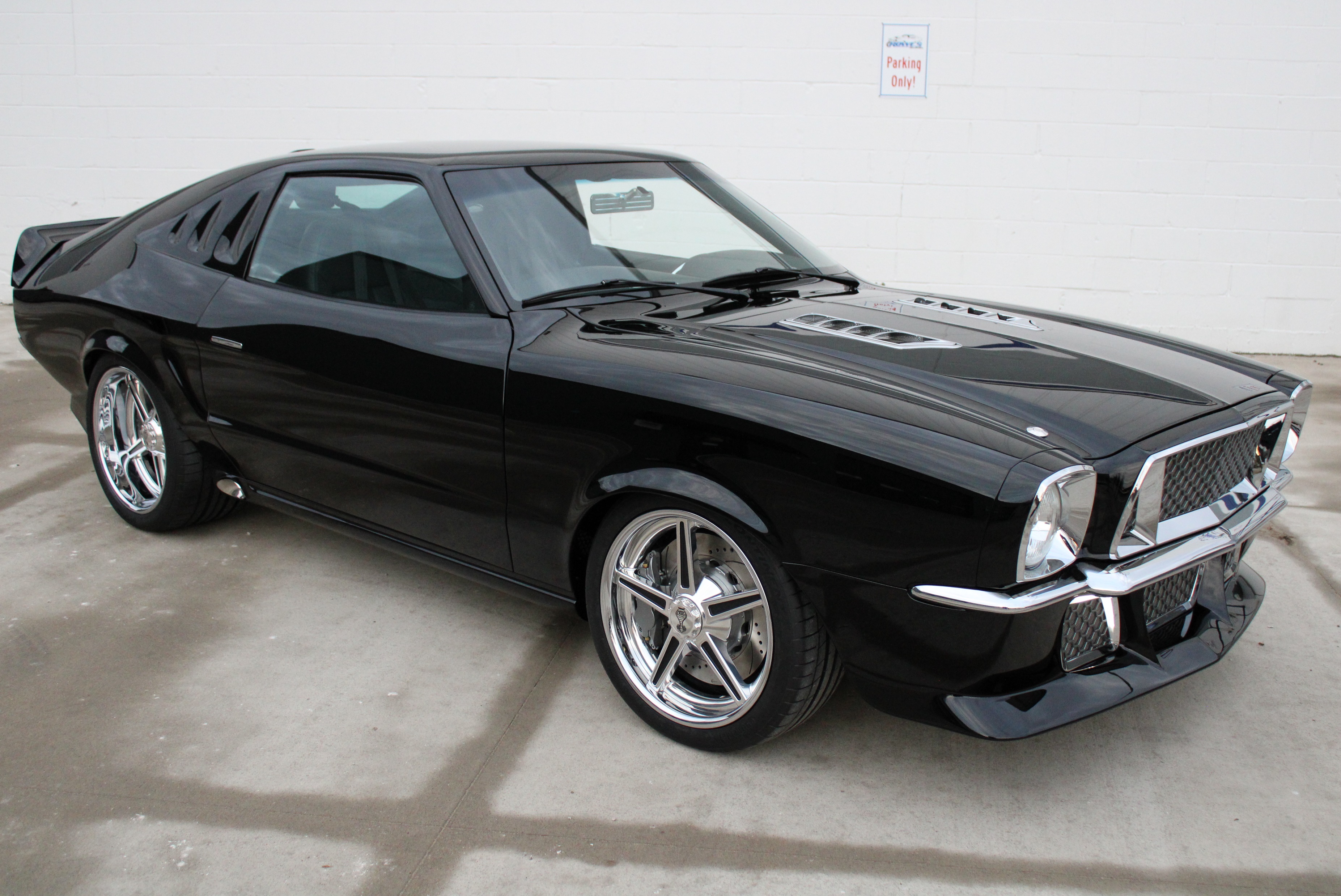 George
Conrad’s
1978 Ford Mustang
“King Coyote”
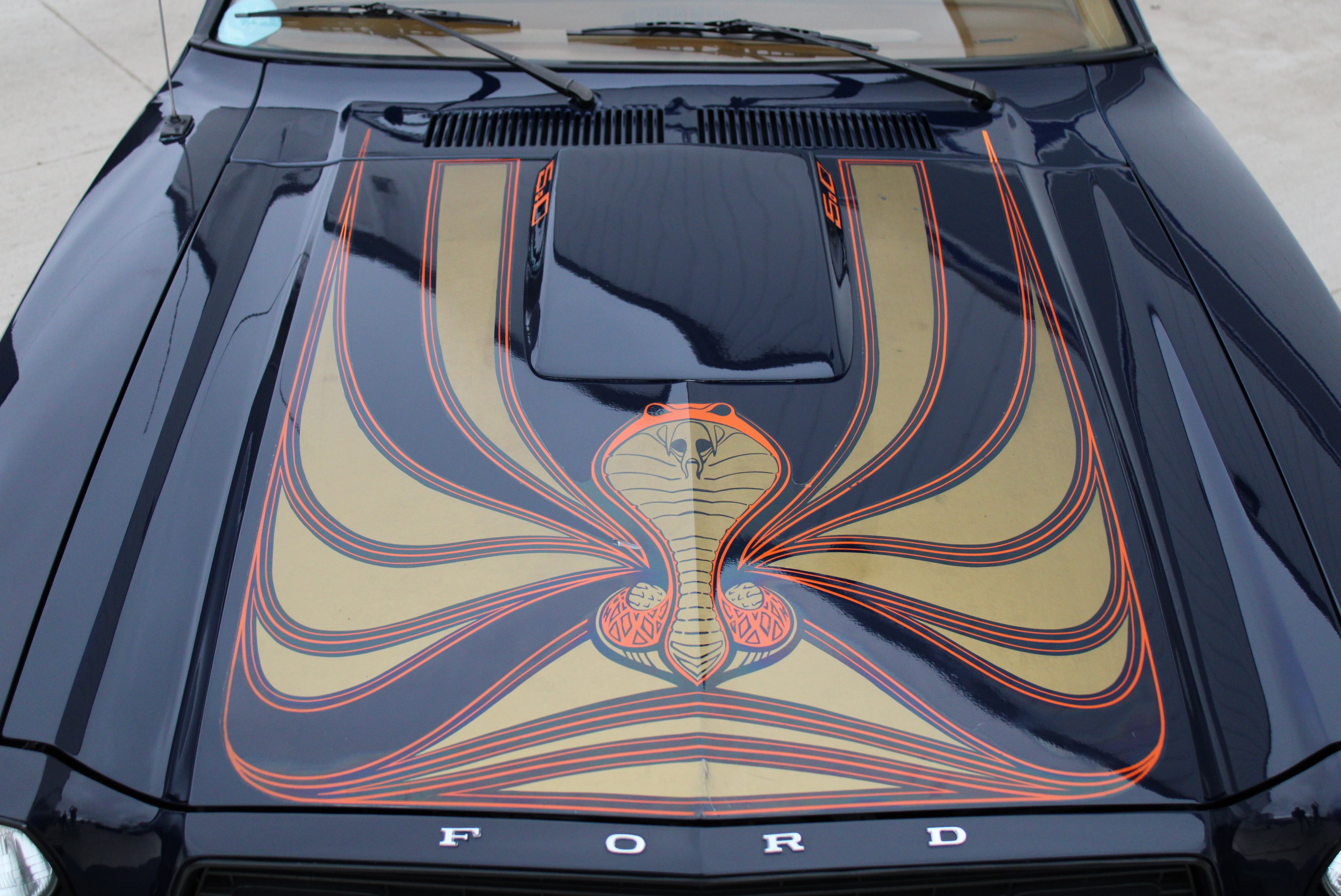 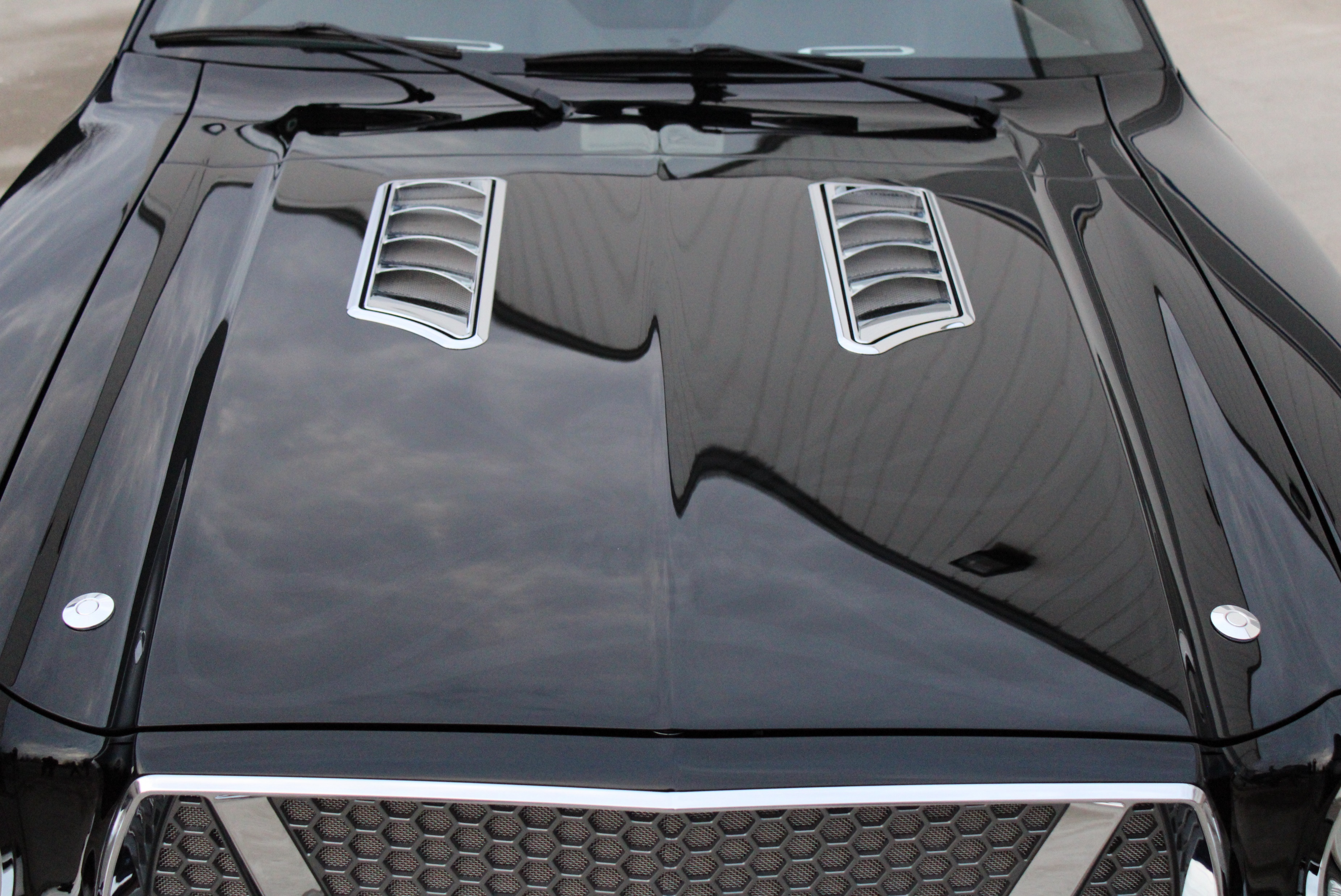 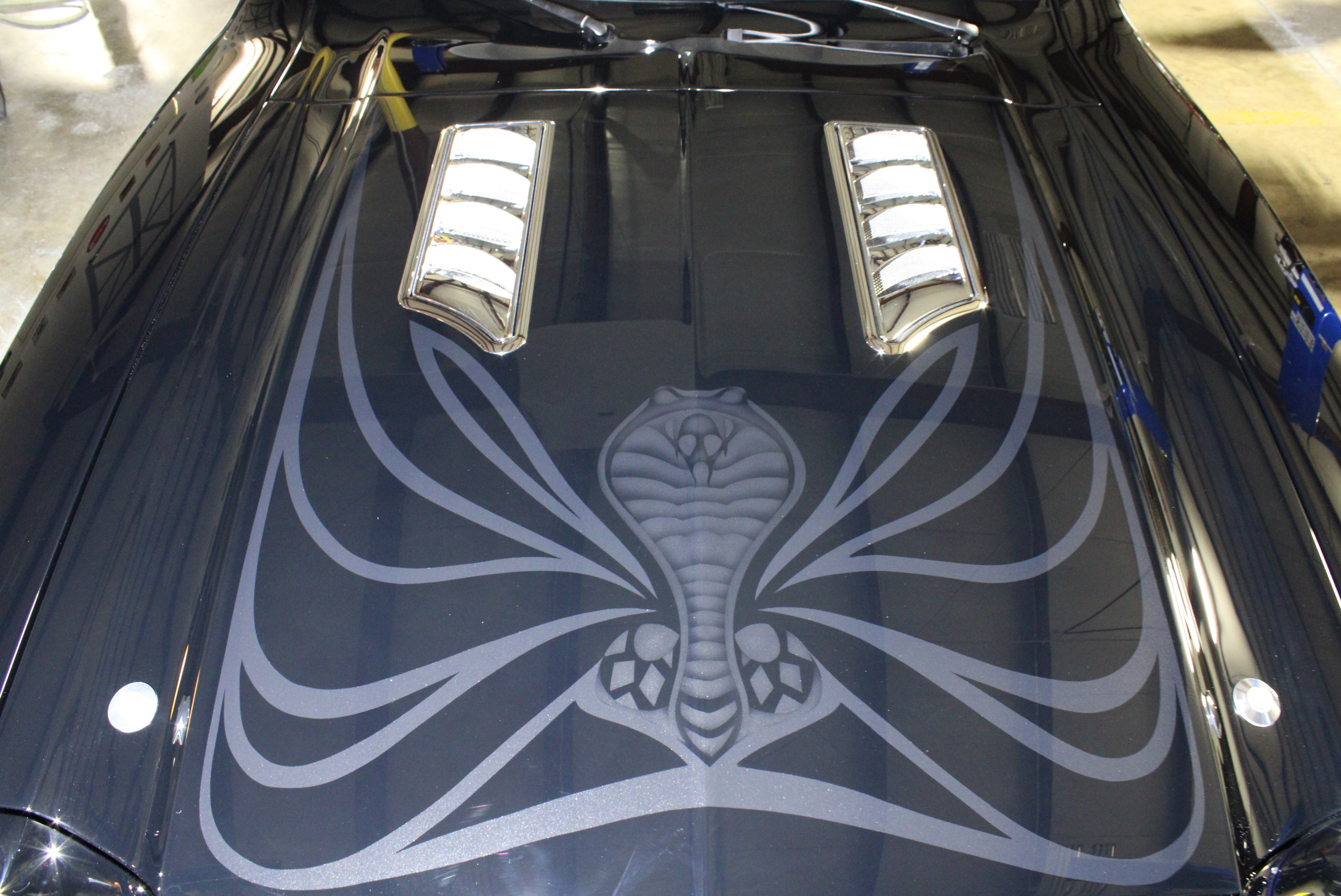 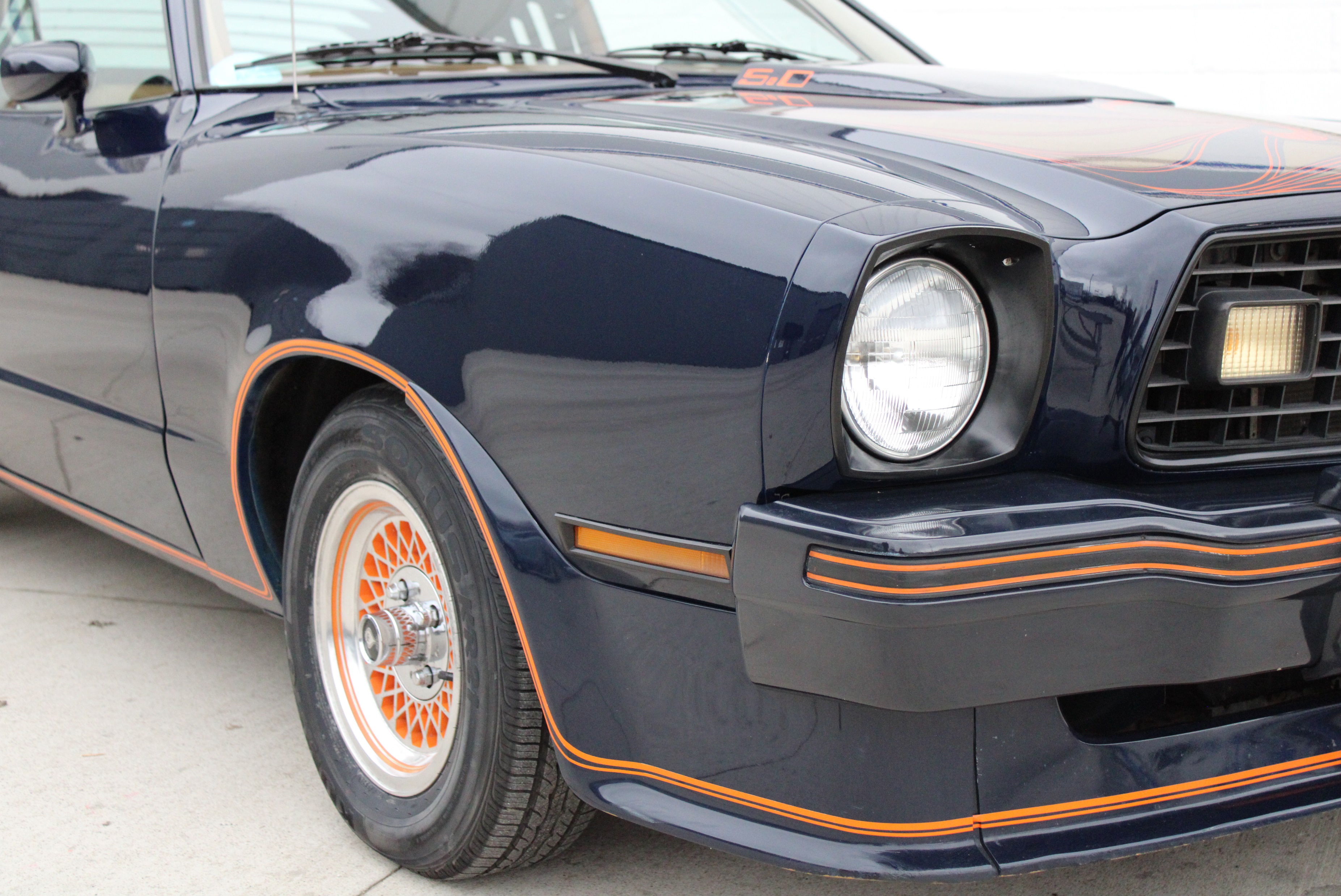 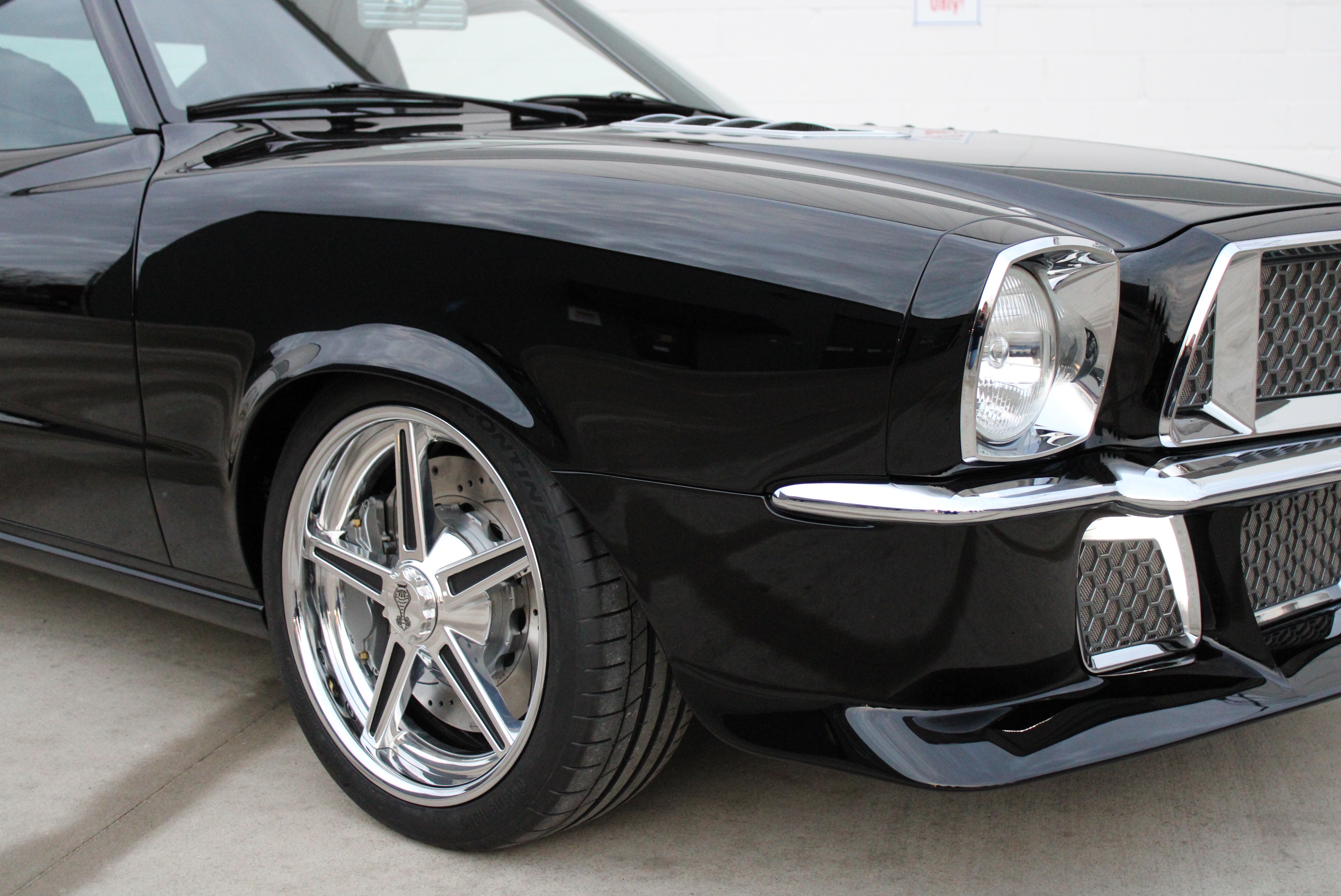 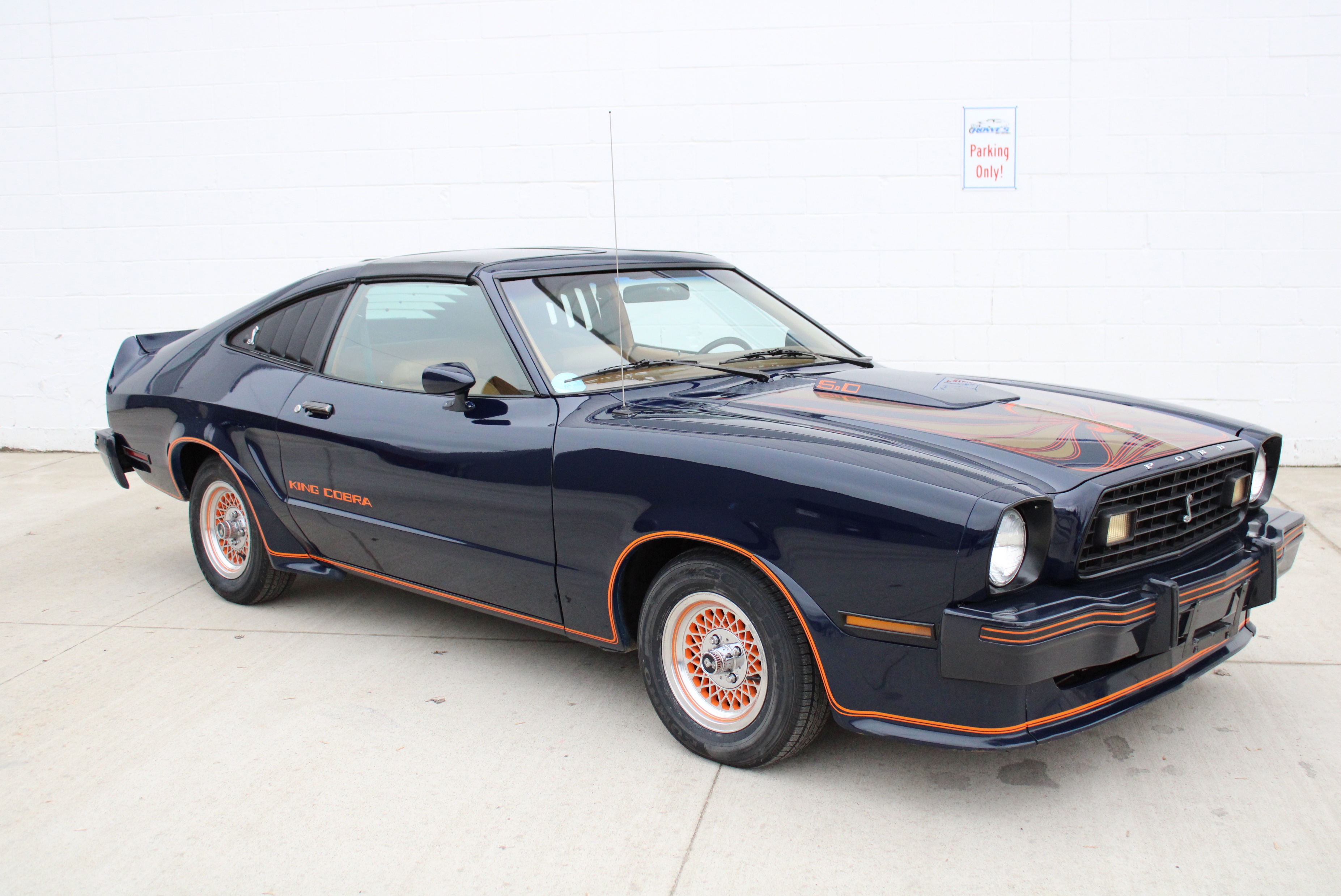 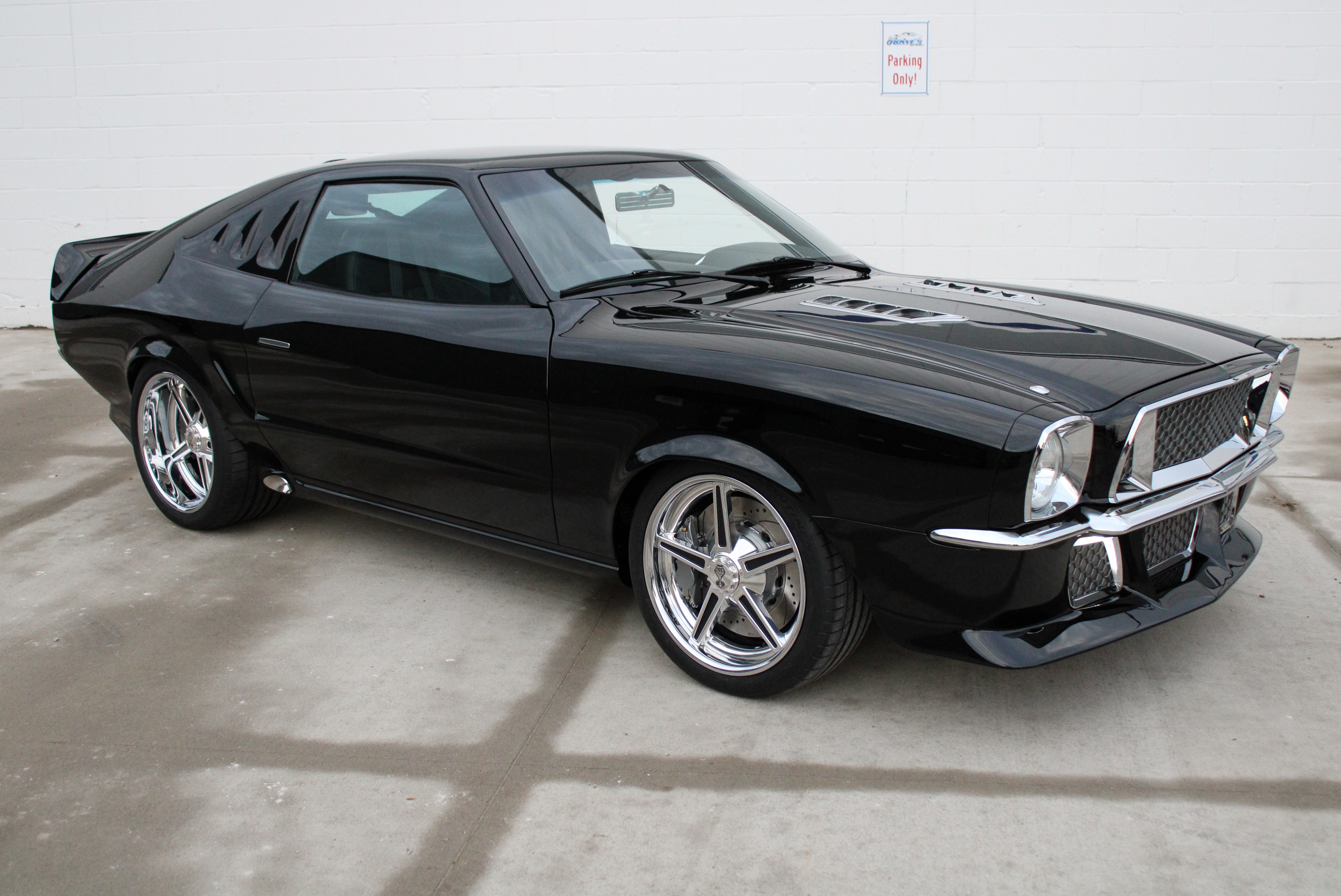 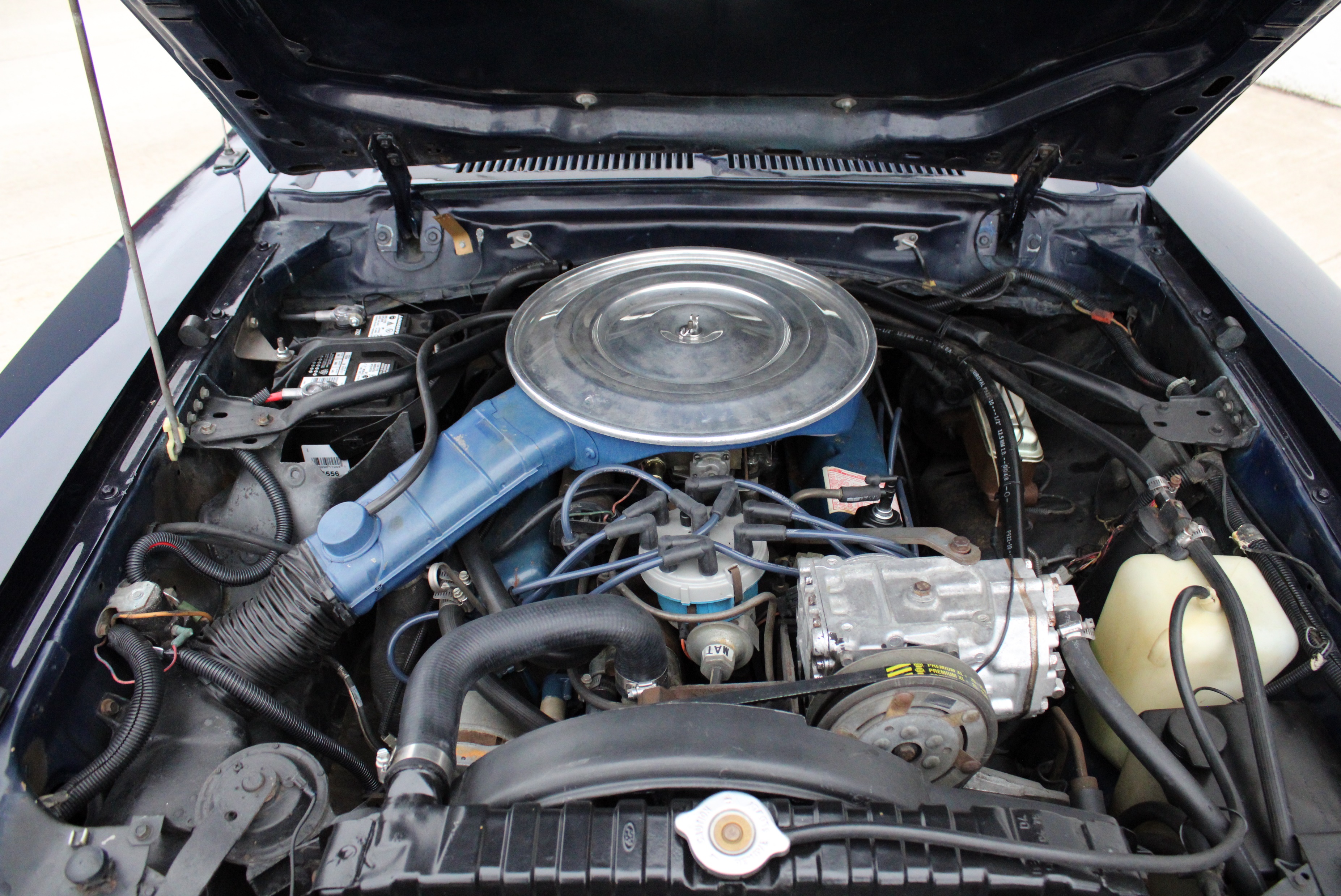 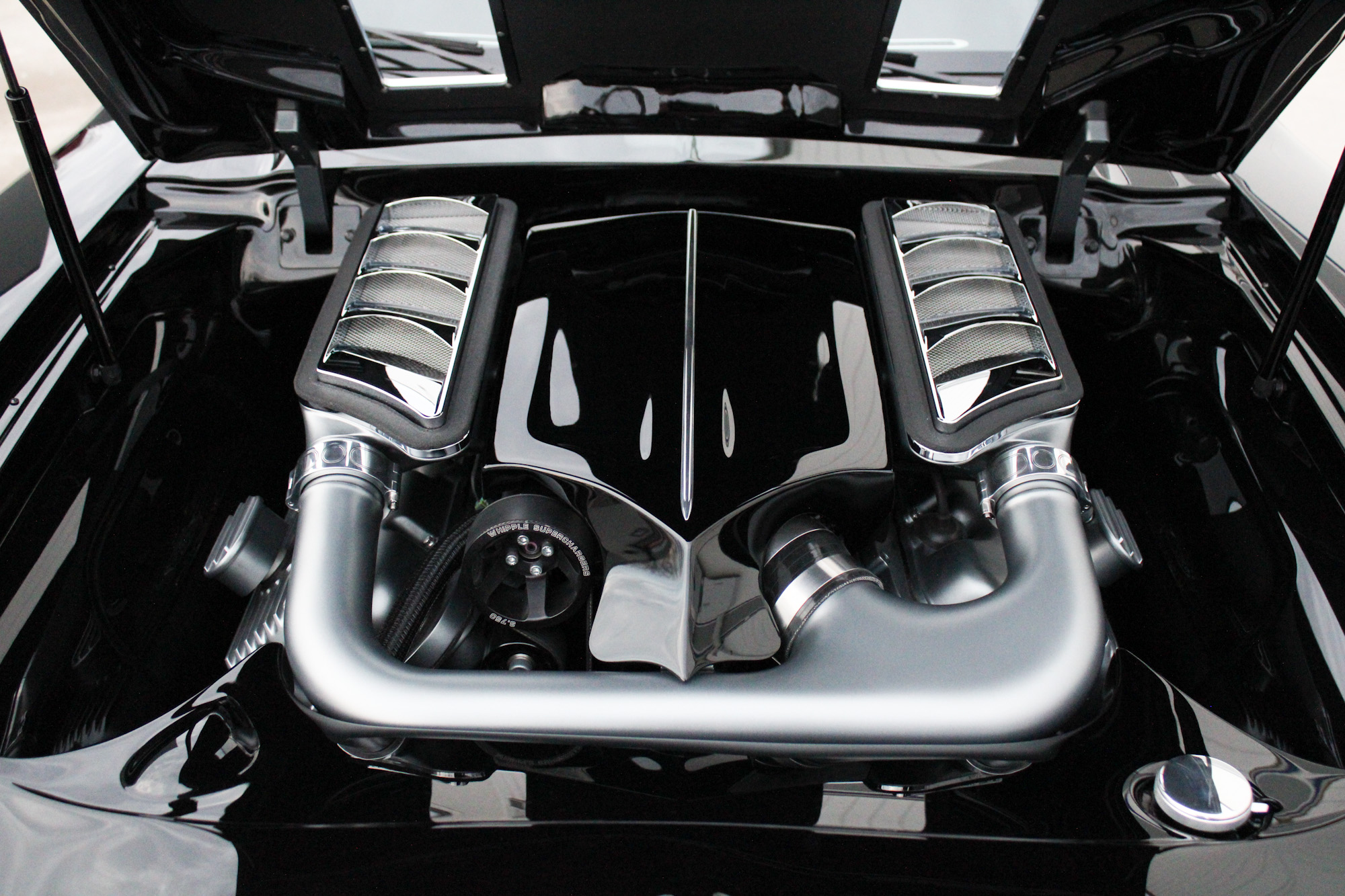 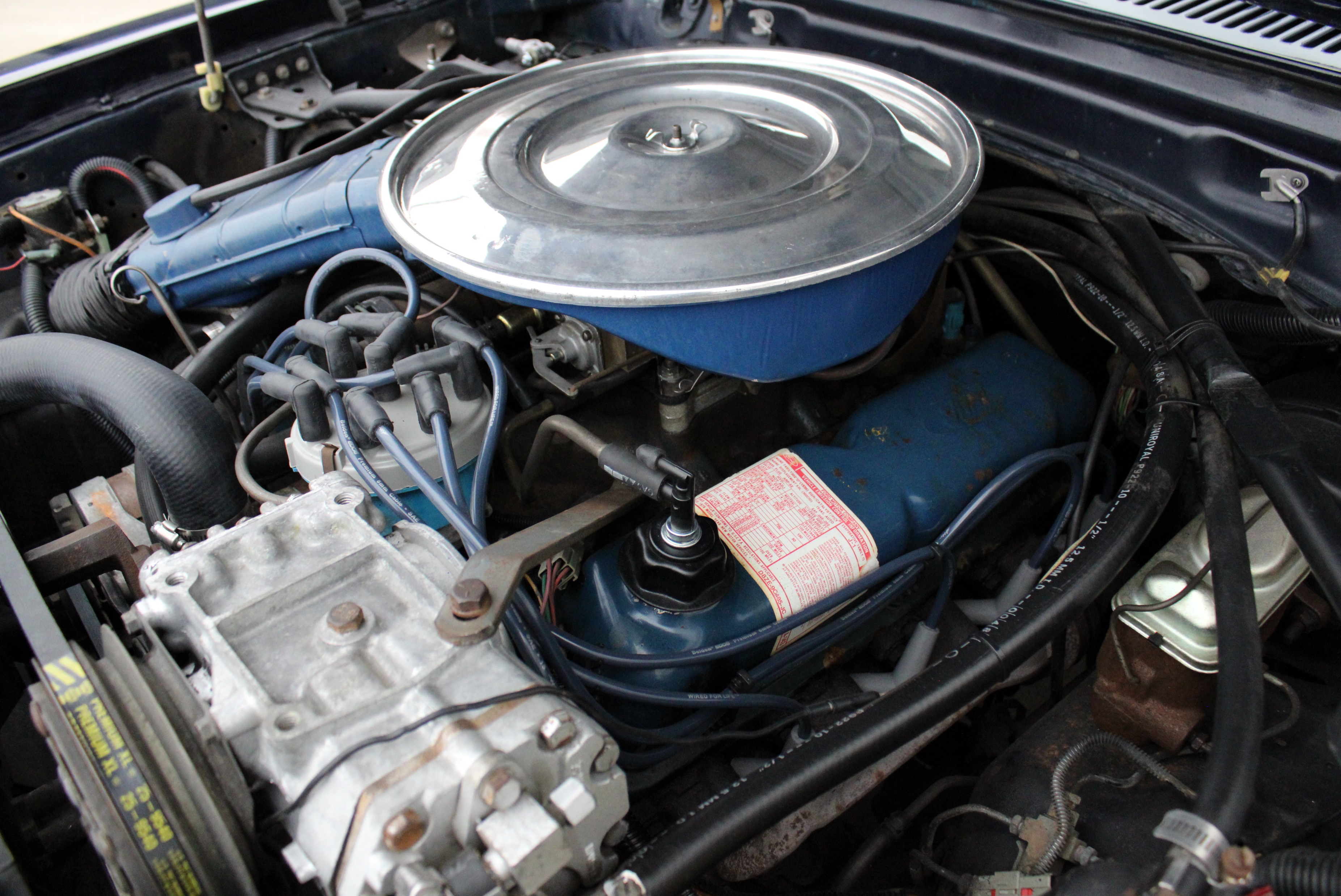 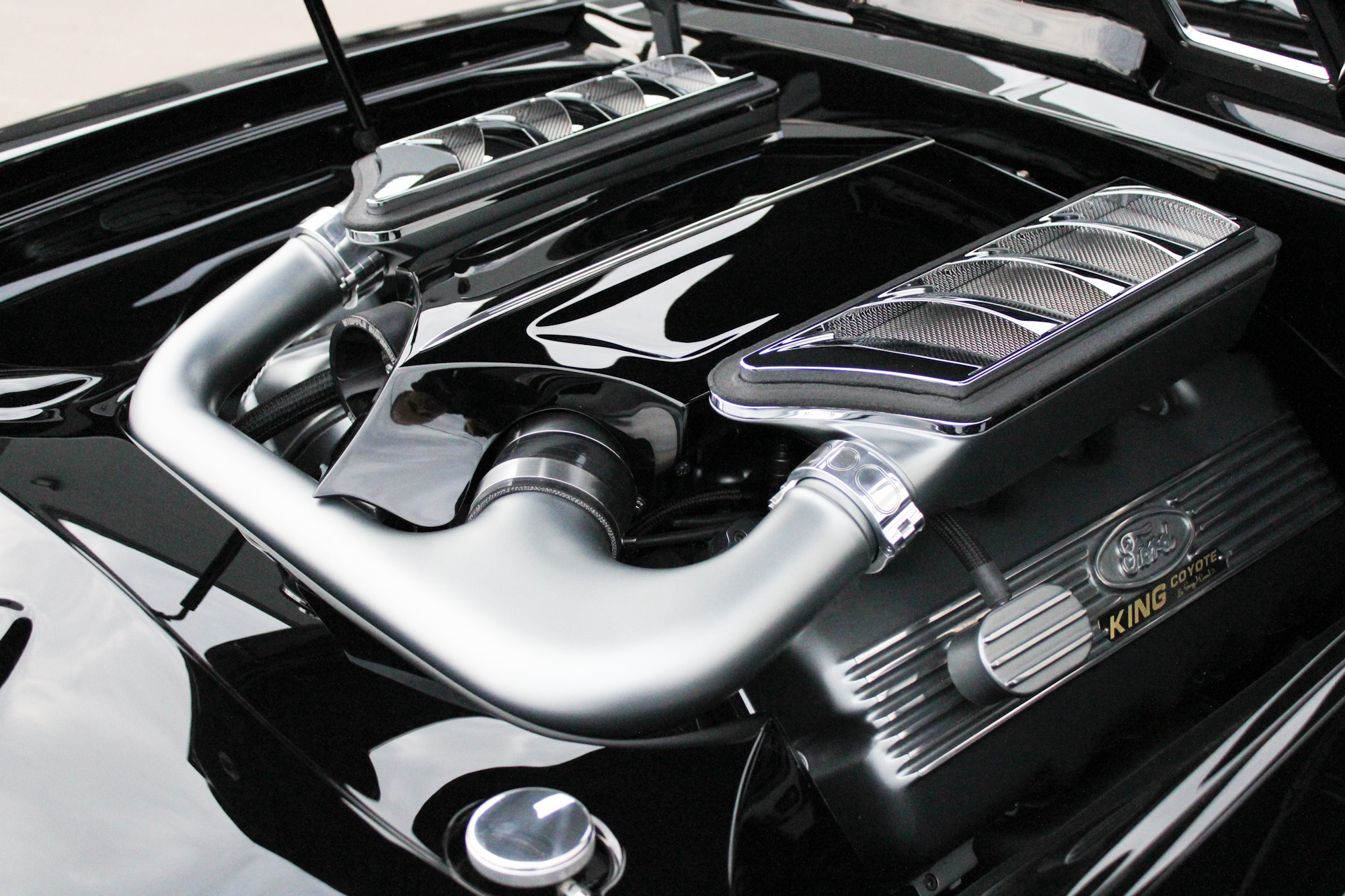 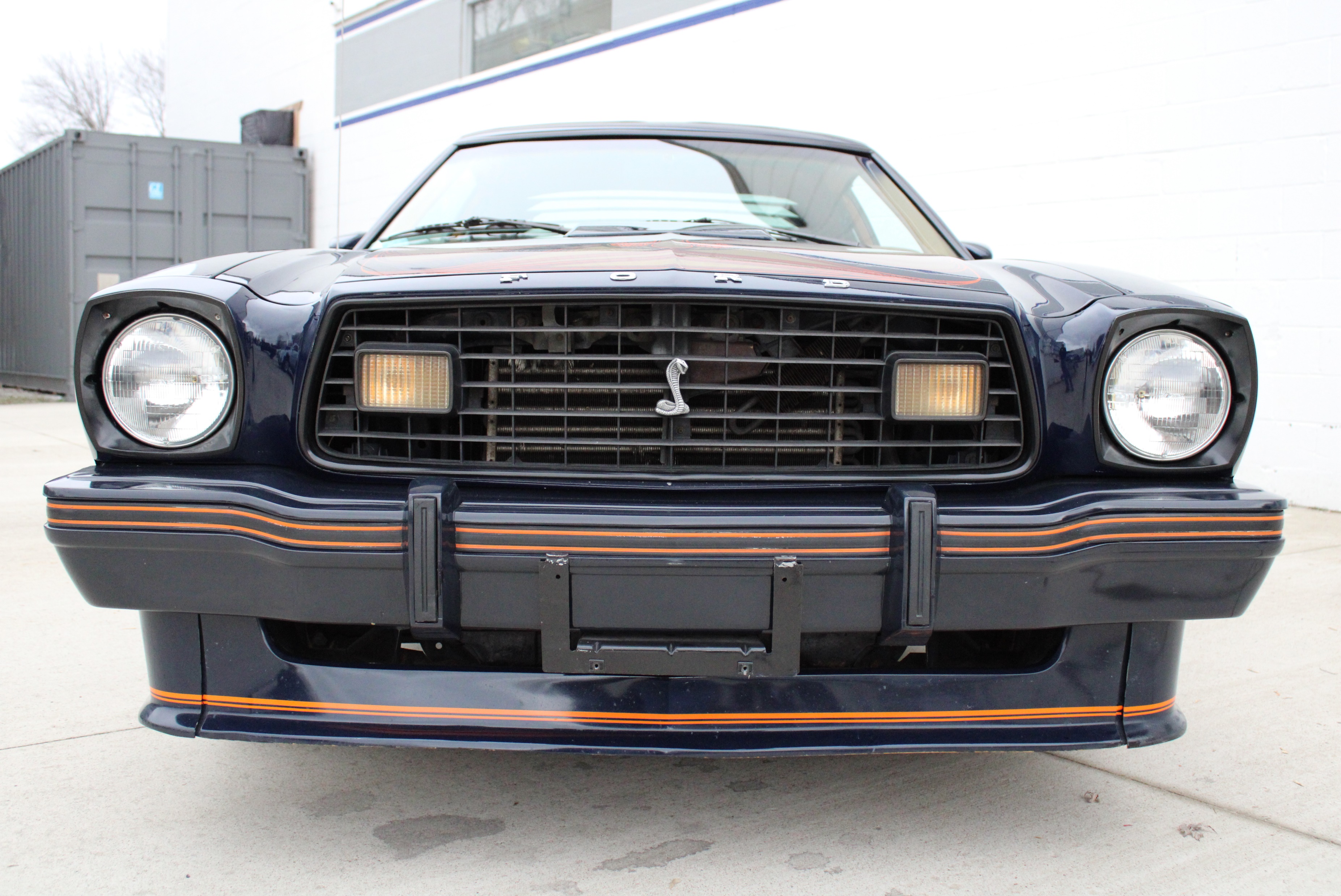 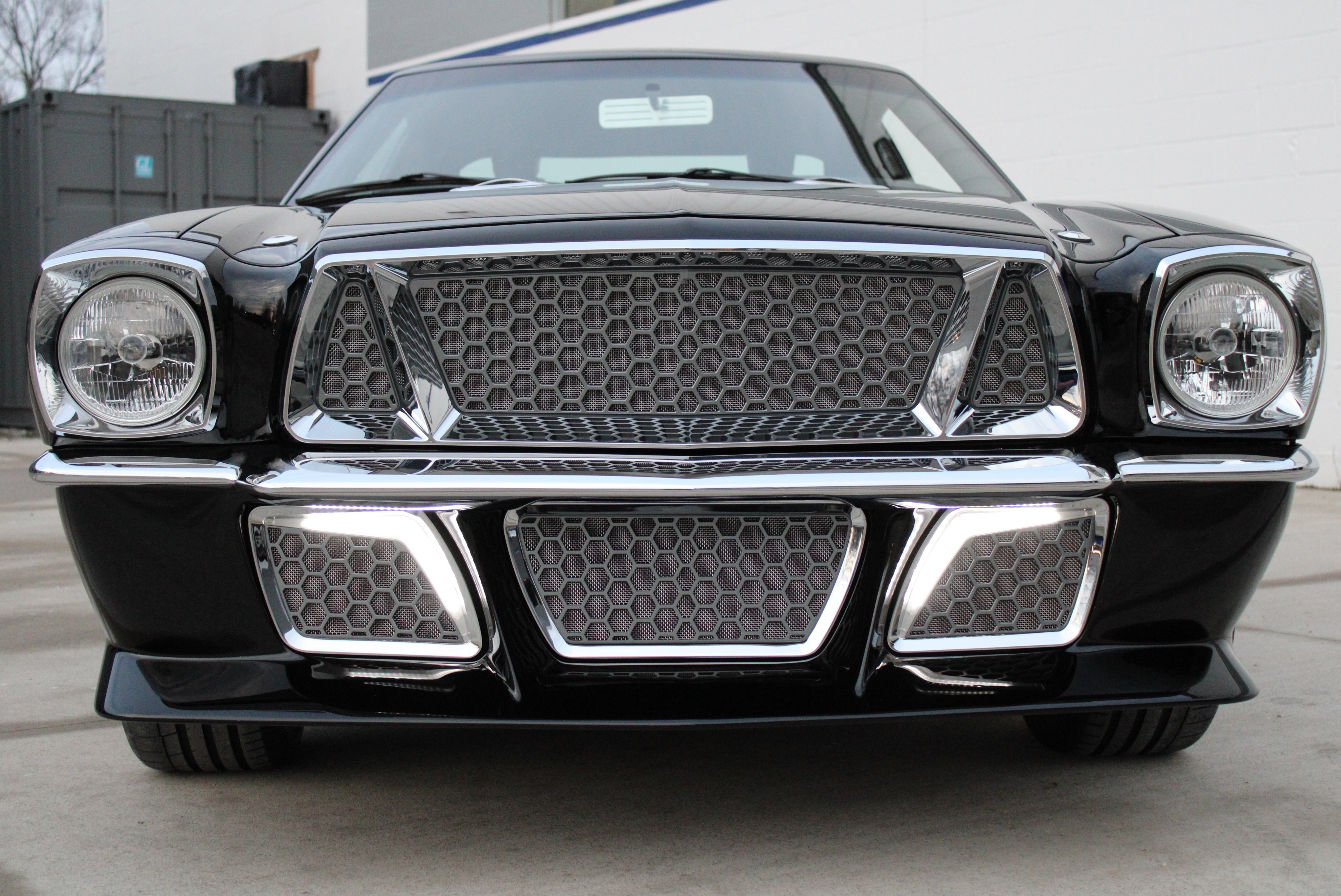 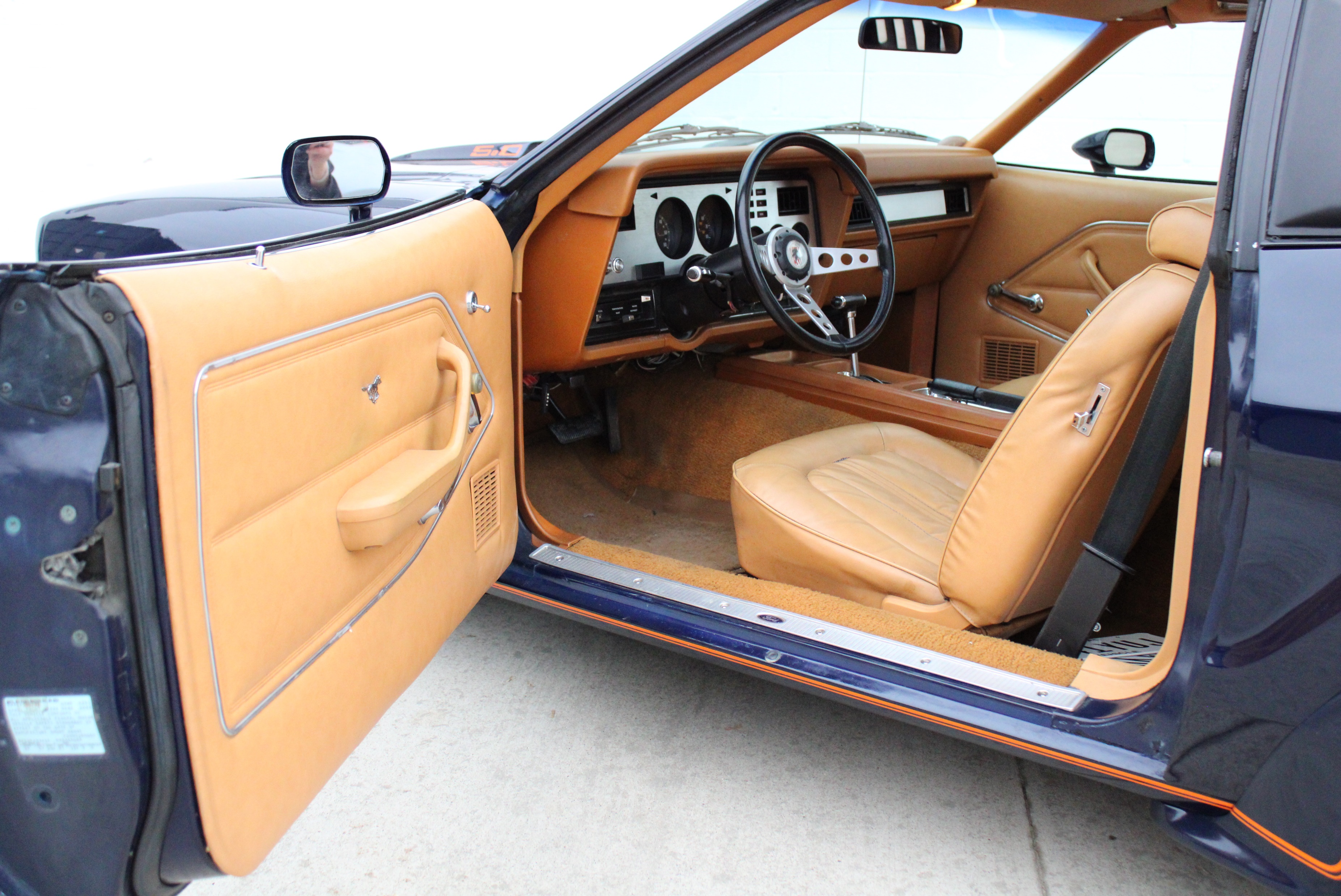 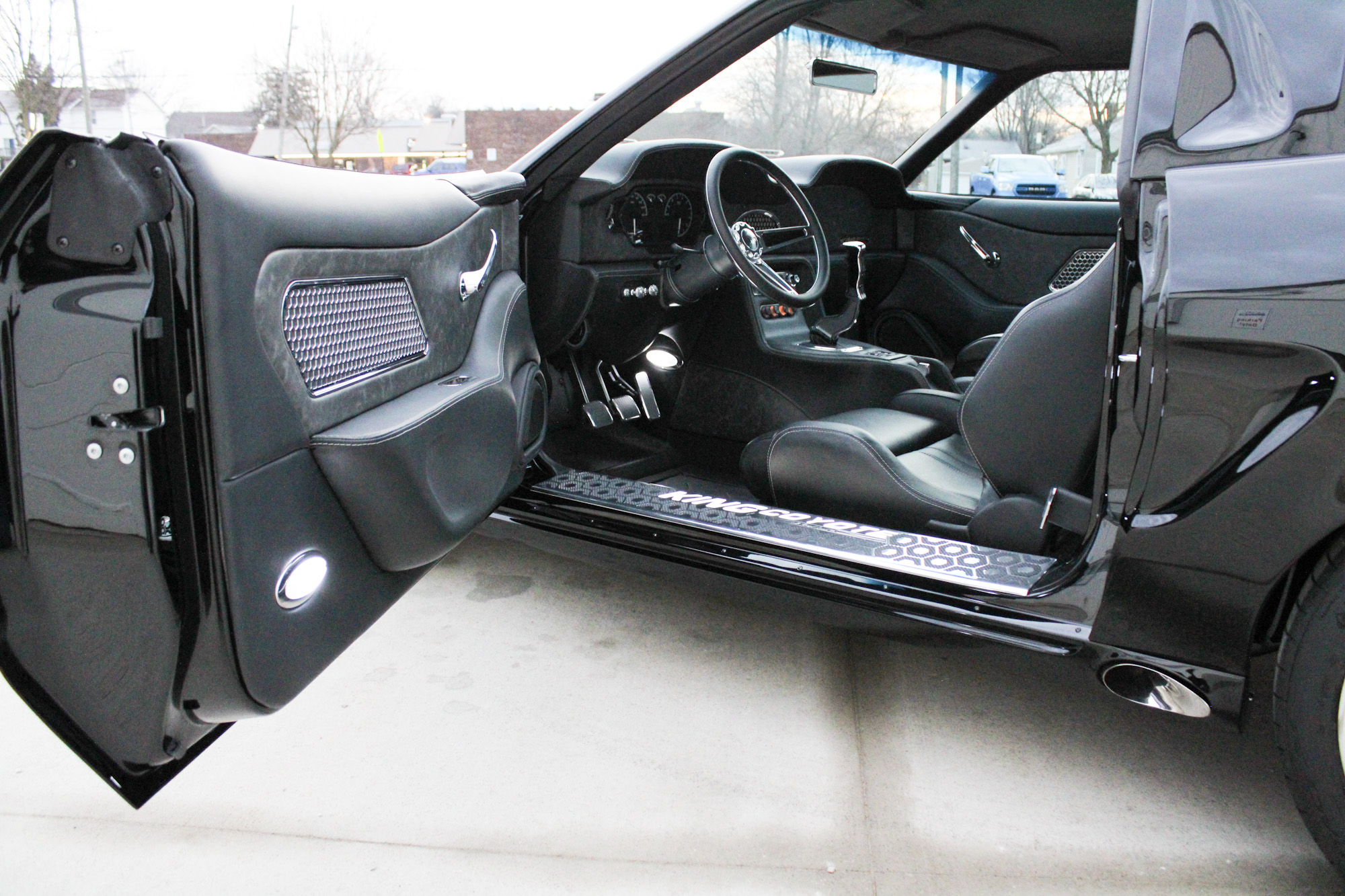 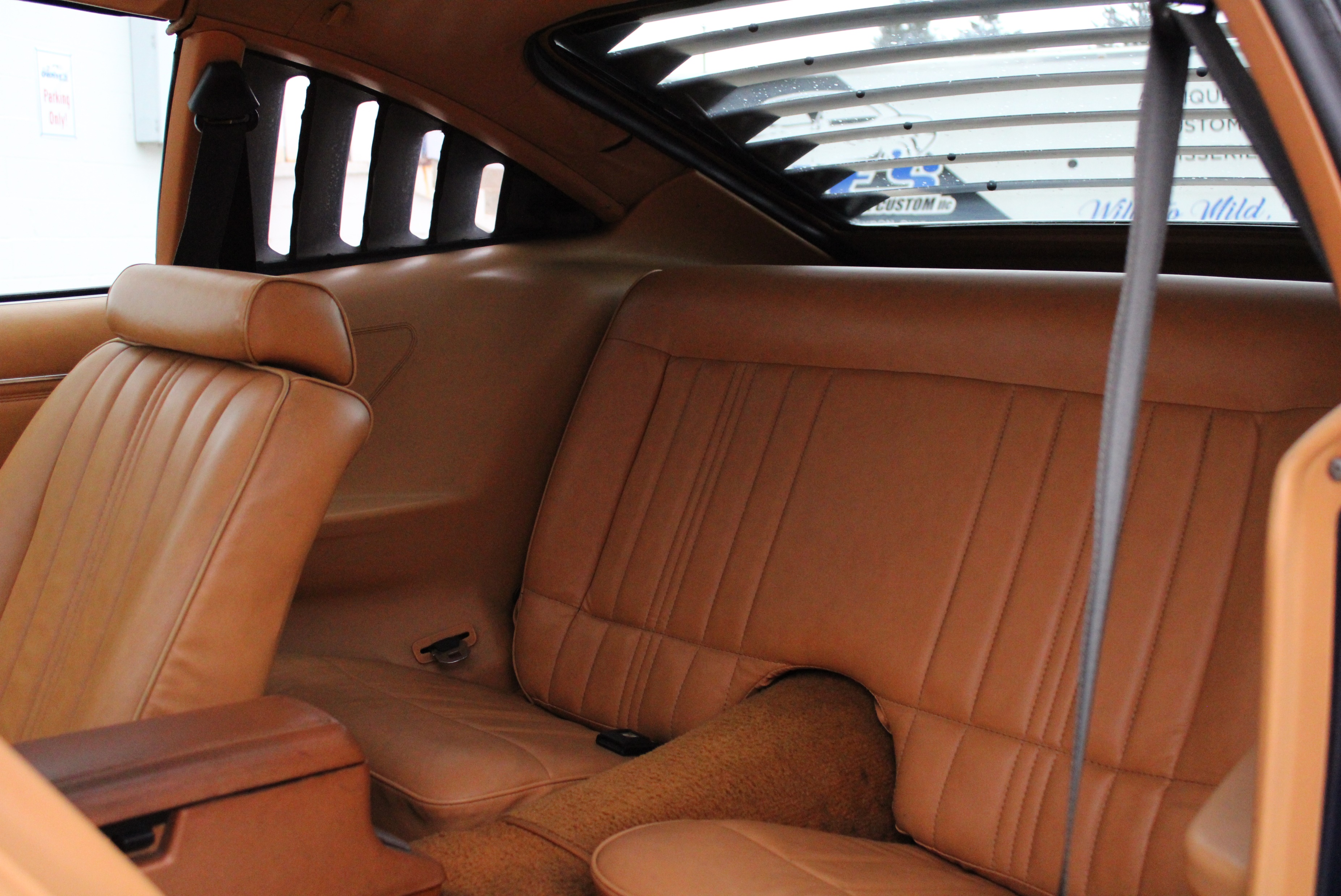 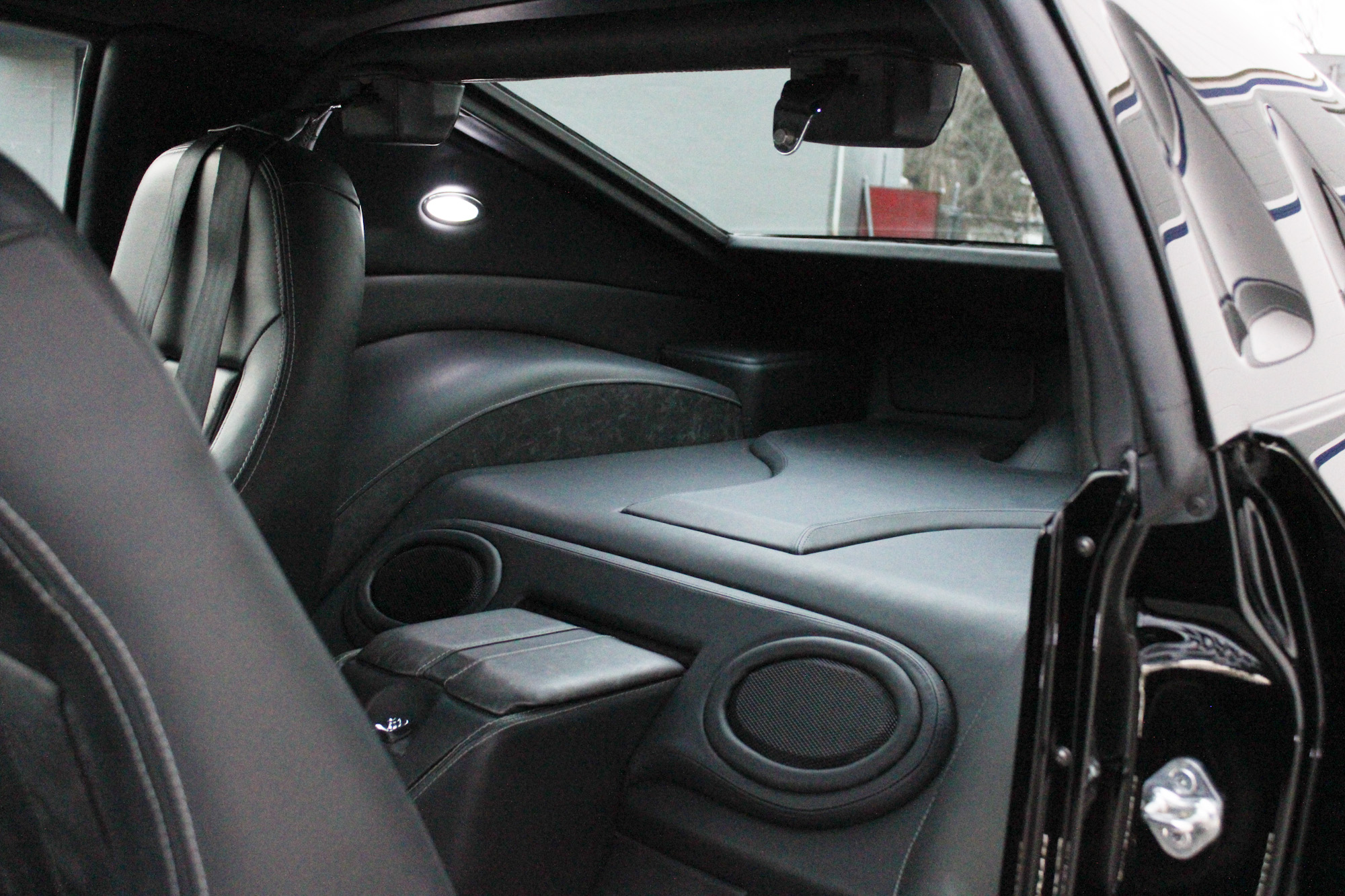 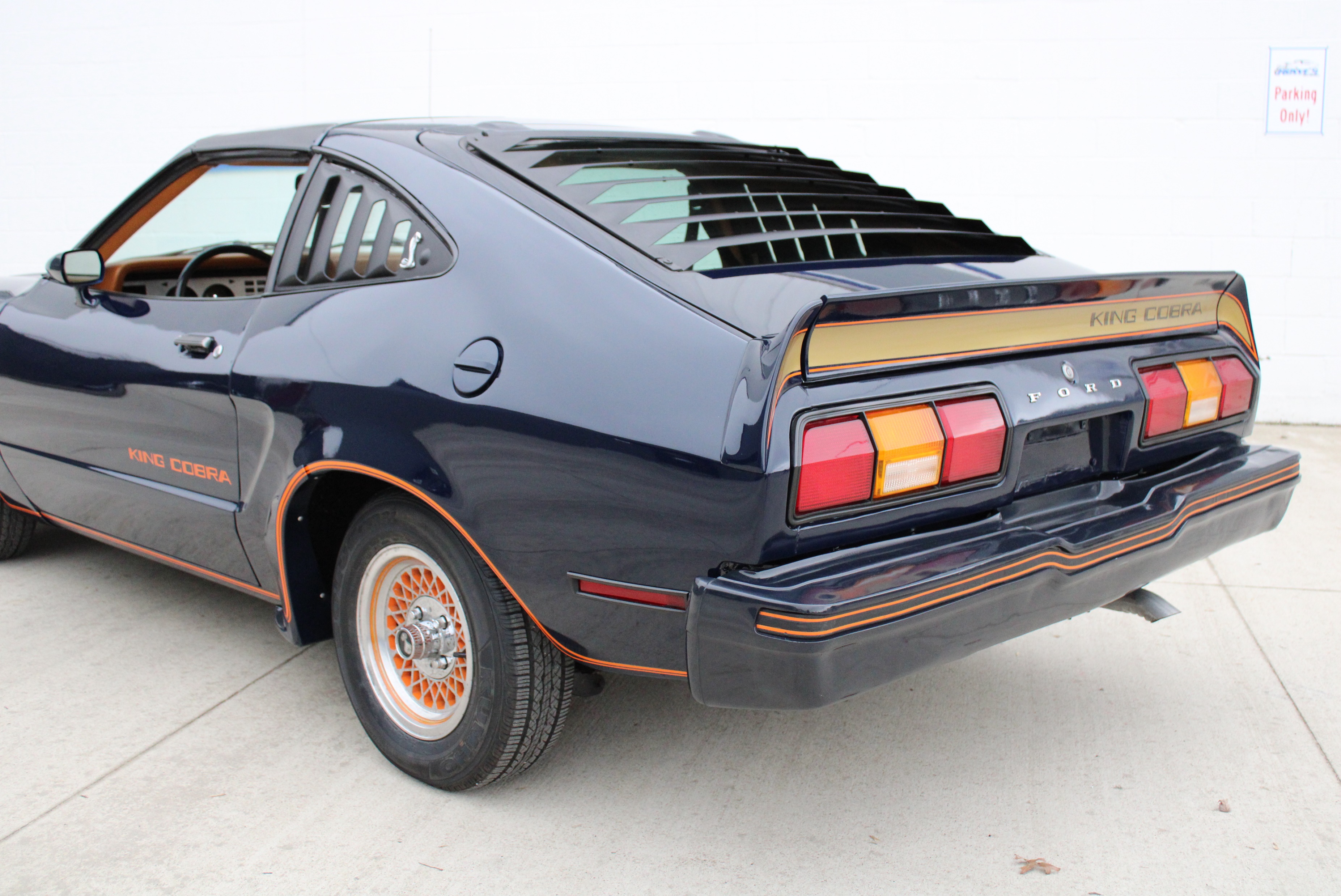 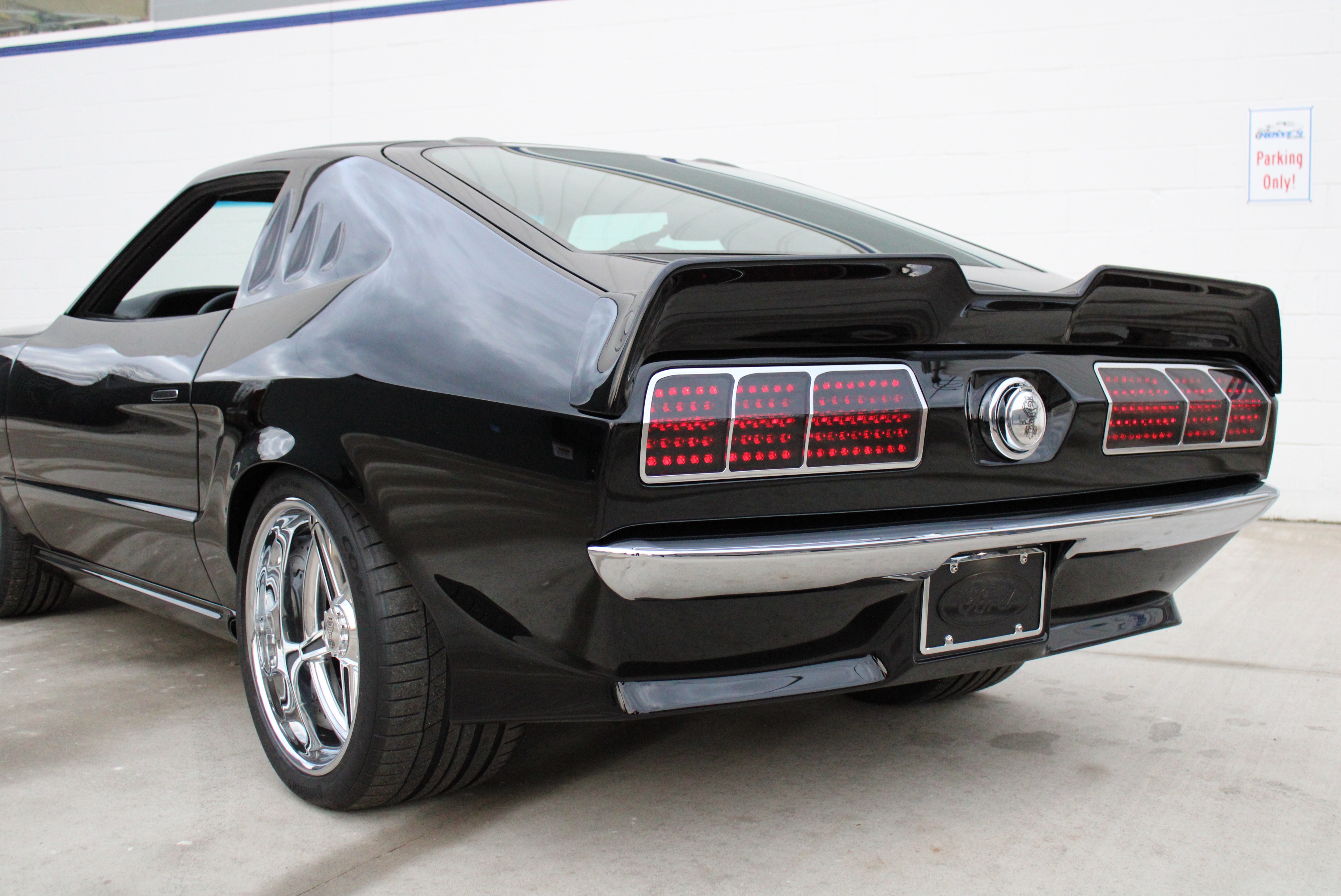 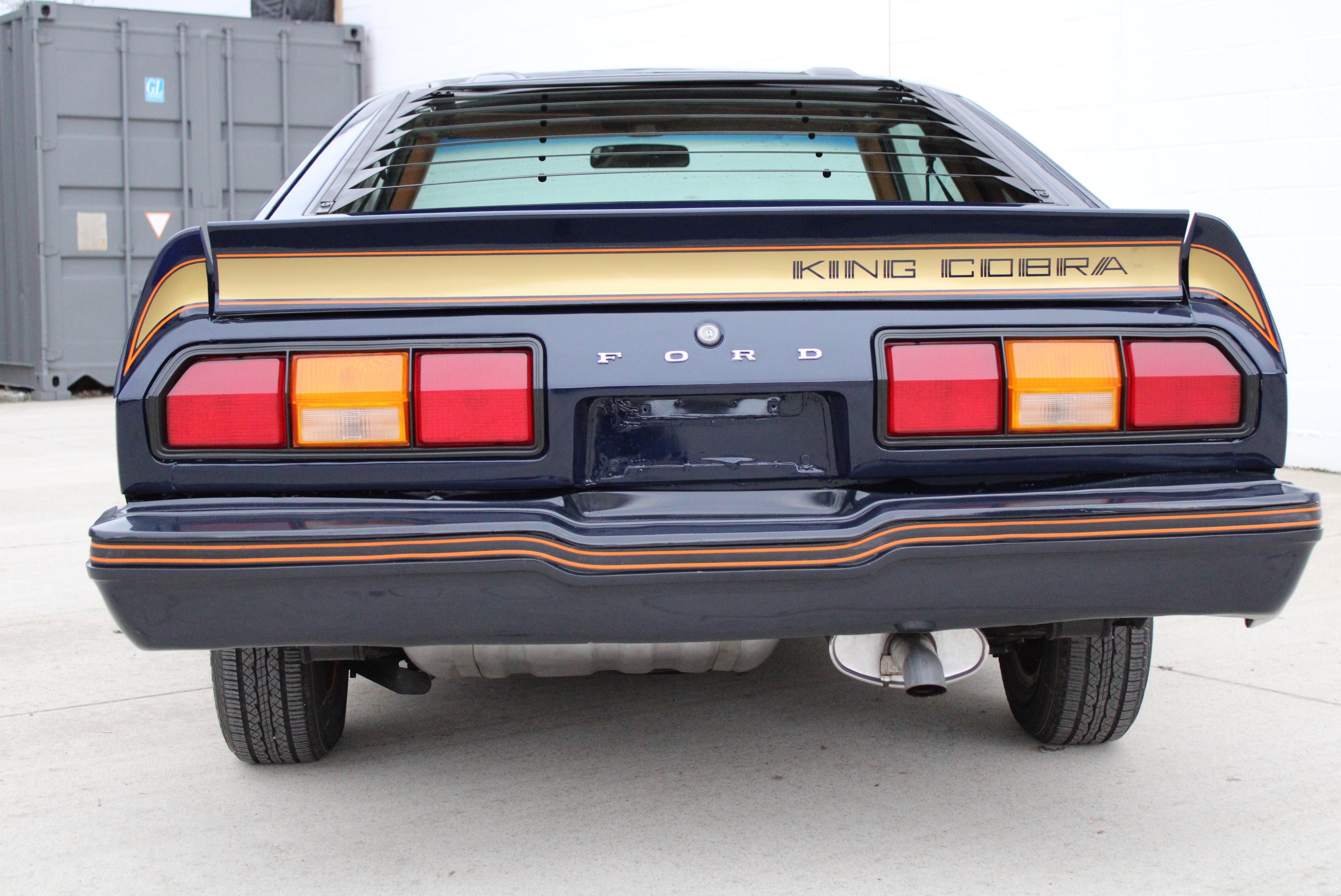 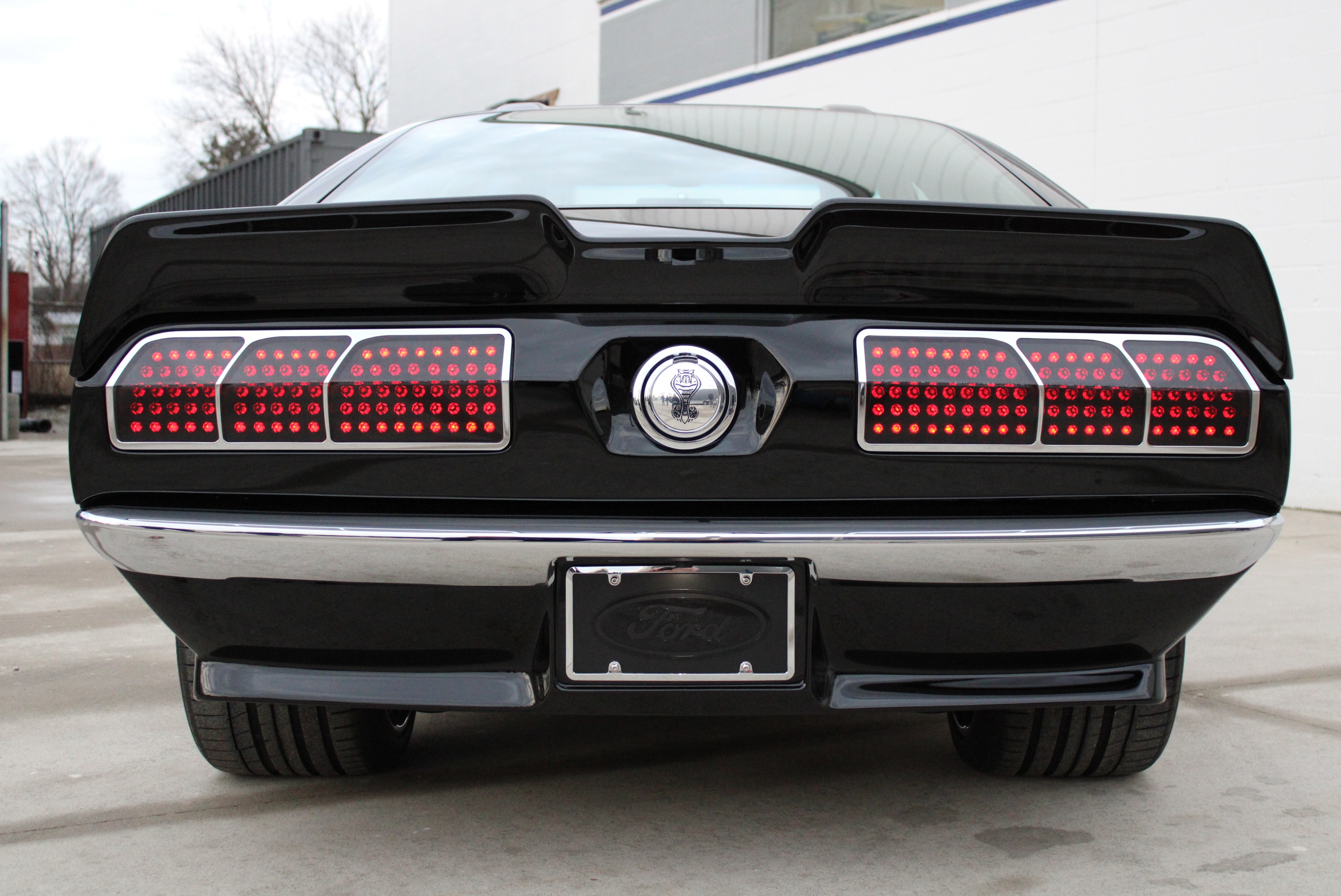 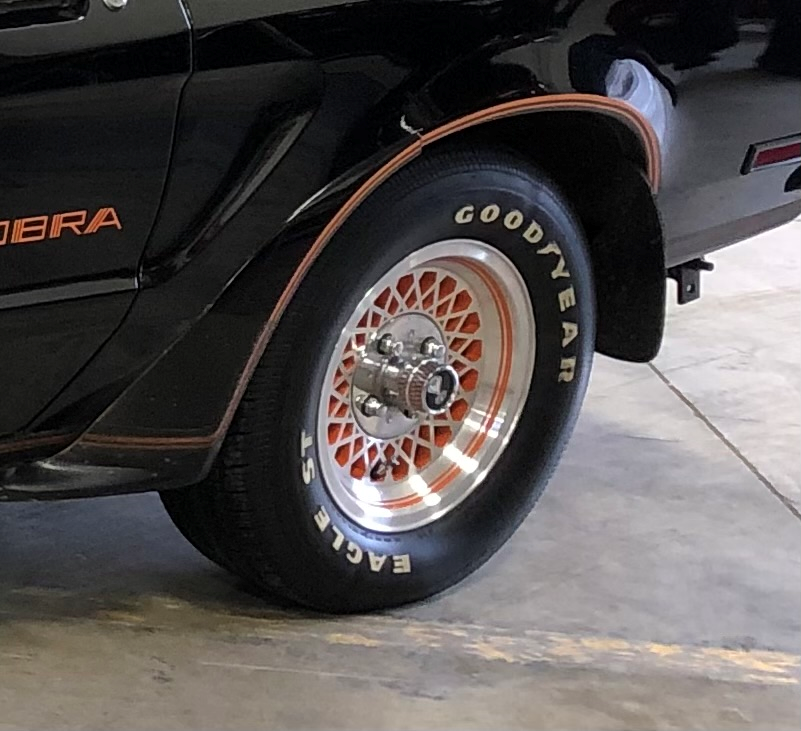 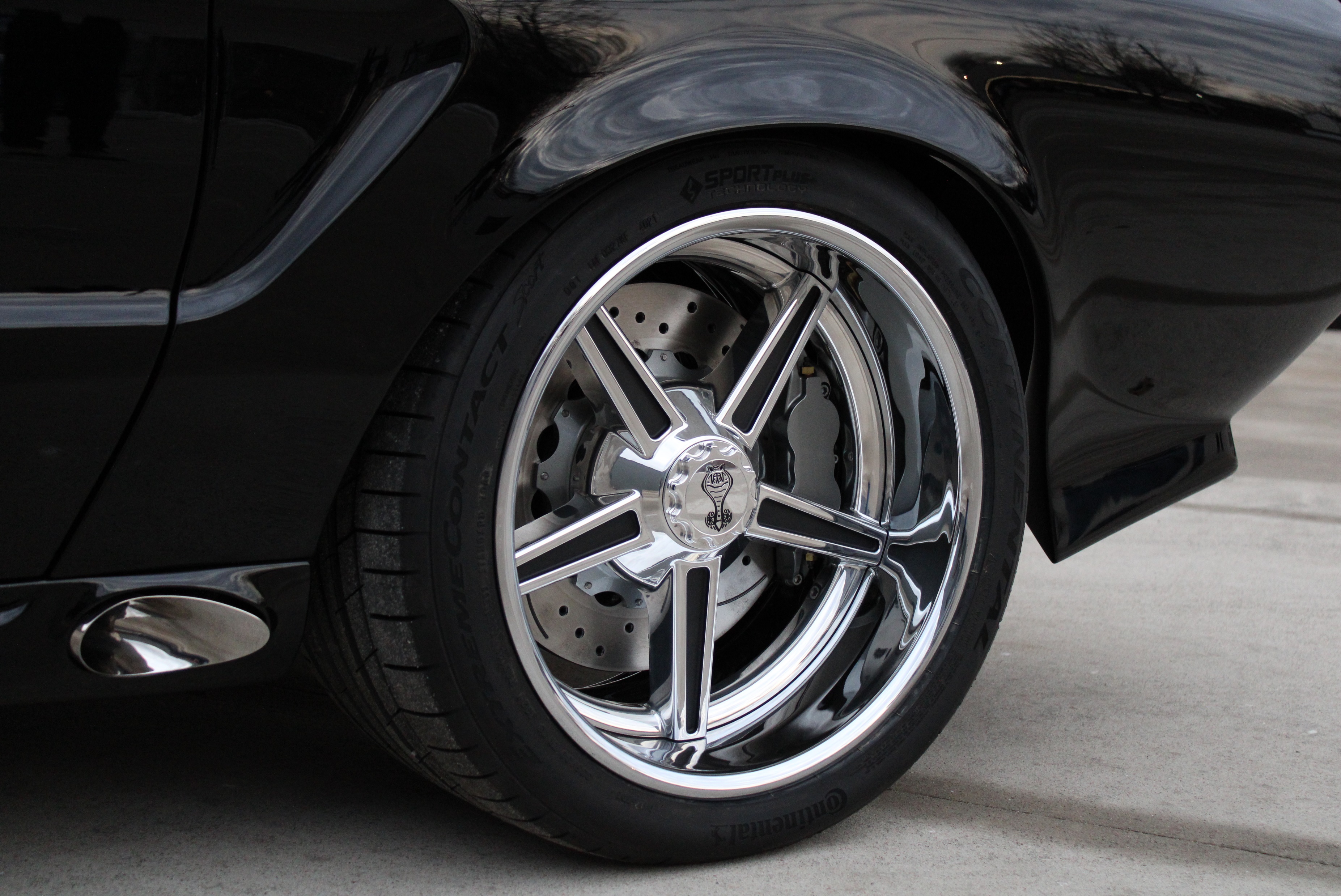